Buscando o Caminho do Meio
Pastoral Estudantil – APV
Pr. Fábio Moreno
[Speaker Notes: www.4tons.com
Pr. Marcelo Augusto de Carvalho]
Tudo é verdade
[Speaker Notes: O mundo Pós-Moderno trouxe a premissa de que tudo é relativo, não existe uma verdade absoluta. Certo dia conversando com um jovem universitário, ele começa a afirmar que realmente não existe verdade absoluta, tudo é relativo. Então perguntei a ele – Você tem certeza? Ao que ele respondeu – Tenho. Neste momento eu disse a ele – tua teoria acabou de ir para o espaço.
A partir do momento em que o jovem afirmou com certeza, ele provou pra si mesmo que verdade absoluta existe. Pensei depois que poderia ter perguntado: essa verdade também é relativa?
Não estou aqui questionando se uma “verdade” está certa ou errada, mas deixando claro que ela existe.]
Relativo existe?
[Speaker Notes: O Relativo existe
Também não estou descartando a possibilidade do relativo para algumas situações
Ex.: Jiló é ruim! – Esta afirmação é verdadeira?
Depende do individuo que vai comer o Jiló.
Eu gosto de Jiló, mas esta afirmação também é relativa, pois eu gosto se for feito do mesmo jeito que minha mãe faz.]
Verdades inquestionáveis
[Speaker Notes: No entanto algumas verdades são inquestionáveis]
Algumas afirmações são absolutamente verdadeiras, independente do gosto ou preferencia. Embora o gosto e a preferencia sejam relativos, nem tudo o que eu gosto é necessariamente bom pra mim.
Veneno pra Rato
[Speaker Notes: E.: Veneno de Rato. Existe uma verdade absoluta em relação a ele. É uma química forte, cujo objetivo é matar.
Então fabricantes disponibilizam no mercado venenos de rato com formato de balinhas, muito similar as guloseimas, com sabor e cheiro de tutti-frutti. Então você que gosta de tutti-frutti, ao chegar em casa pega o pacotinho, achando ser bala de verdade., sem perguntar nada a alguém,  coloca 3 balinhas de uma vez na boca e engole.
Sua preferencia, gosto e sinceridade podem ser relativos, você poderia não gostar e isso está tudo certo. Mas existe uma verdade que não pode ser mudada por conta da sua preferencia e sinceridade, o Veneno de Rato é composto por uma química muito forte cujo objetivo é matar, e existem grandes possibilidades de você morrer.]
Variedade de Afirmações
[Speaker Notes: Existem muitas afirmações sobre os mais variados assuntos e seus donos as defendem como verdade. O problema não está na variedade de afirmações, mas no fato de que algumas afirmações anulam a outra.]
Redonda 
				x 
					Plana
[Speaker Notes: Ex.: Uma afirmação no passado dizia que a Terra era redonda; outra afirmação dizia que a Terra era plana como um disco.
Duas afirmações conflitantes entre si. Uma anula automaticamente a outra. Impossível as duas estarem certas.]
Afirmações conflitantes
[Speaker Notes: Em nossa vida muitas vezes vamos nos deparar com essas questões conflitantes entre si. E muitas vezes vamos conseguir identificar as afirmações como verdadeiras e corretas. E o fato de você preferir uma ou outra, não muda o certo para errado e nem o errado para o certo.]
Saída Alternativa
[Speaker Notes: Mas um fenômeno acontece com todo o ser humano quando percebe que seu proceder não está certo.
Na tentativa de satisfazer os gostos, desejos e preferências e ao mesmo tempo não ser identificados como errados...
...Buscamos um caminho no Meio.
Mas acontece que este caminho no meio não existe, é fruto da nossa imaginação, mas é uma forma de aliviar nossa consciência para que ela pare de nos acusar.]
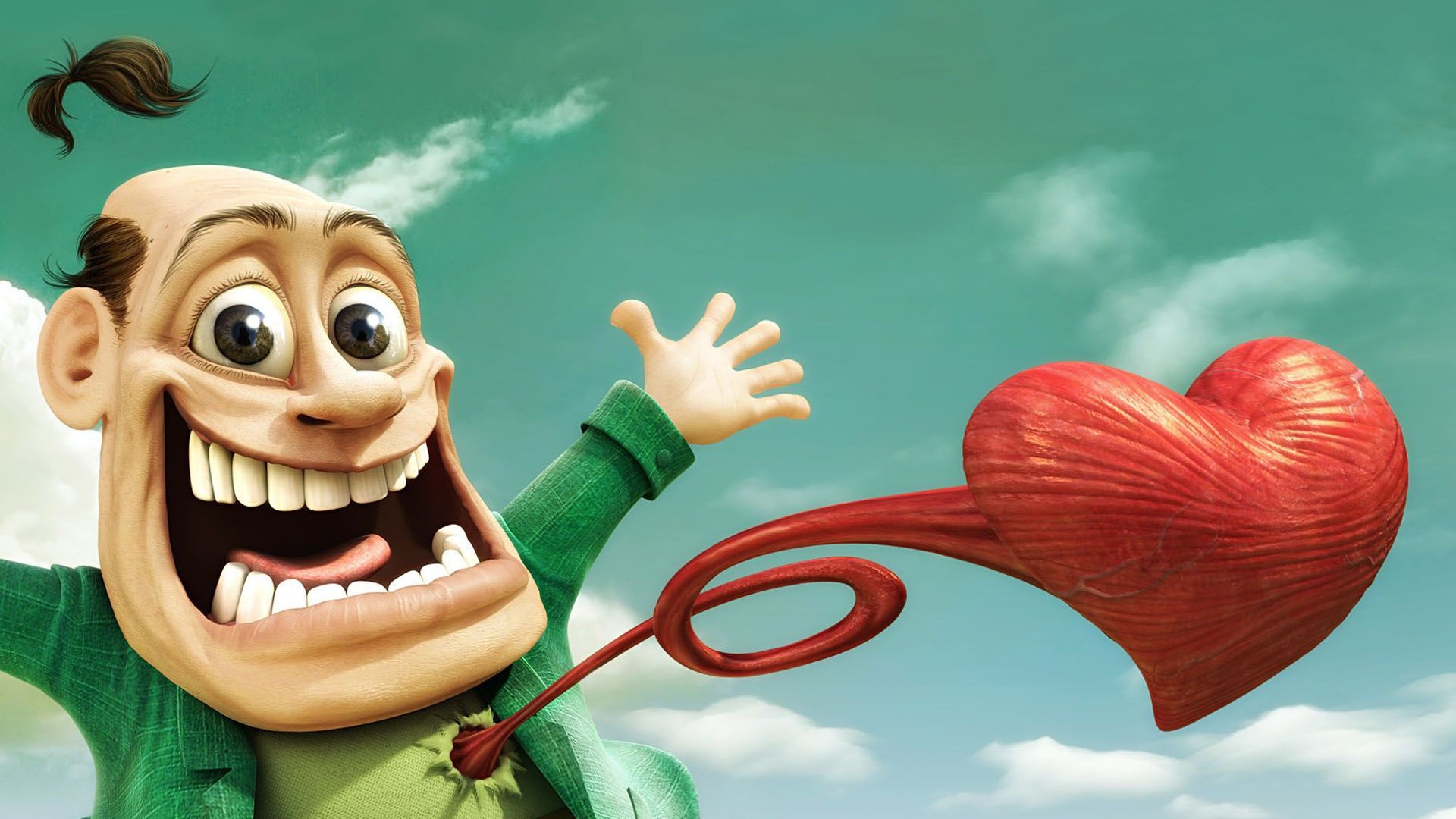 Porque?
[Speaker Notes: E porque fazemos isso?
Fazemos isso porque nossas intenções são boas, fazemos isso porque nosso desejo é sincero e nossos sentimentos são verdadeiros.]
O Dilema
[Speaker Notes: Então um dilema se instala em nosso coração.
Como um sentimento puro e verdadeiro, como que intenções boas e atos sinceros podem ser caracterizados como errados? 
- Tudo bem que não seja certo, mas também não é tão errado assim!]
Base
[Speaker Notes: Toda vez que criamos um caminho alternativo saímos de uma plataforma segura e firme e pulamos para uma plataforma flutuante cuja única base é o sentimento. E por mais sincero e verdadeiro que este sentimento possa ser, ele não muda as verdades, não transforma o errado em certo.
E quando o sentimento acaba, parece que o seu mundo se esvai pelo ralo e você se sente mais perdido ainda. Para onde correr? O que fazer? No que se apoiar?
Tenho recebido alguns na minha sala com a seguinte pergunta: Pastor e agora, o que eu faço? Muitas vezes choro junto com elas, quando me contam suas histórias. Pessoas que demoraram a perceber que nem tudo é verdade e que nem tudo é certo. Existe o errado e o falso e as consequências de escolhê-los.]
Questione
[Speaker Notes: Nem tudo o que você gosta... Nem tudo o que é legal... Nem tudo o que proporciona prazer... Nem tudo o que você faz com sinceridade... Nem tudo o que se tornou comum pela pratica da maioria... É necessariamente bom pra você, ou é certo, verdadeiro, e honesto.
Faço um convite, pra você questionar.
Se uma aparente felicidade não está te levando para uma tristeza profunda.
Num relacionamento de namoro; nas amizades; num estilo de vida que você tem adotado; nas coisas que você tem praticado.]
“Há um caminho que ao homem parece direito, mas seu fim é caminho de morte”
[Speaker Notes: Um grande Sábio escreveu.]
“Há um caminho que ao homem parece direito, mas seu fim é caminho de morte”

				 Prov. 14:12
[Speaker Notes: “Há um caminho que ao homem parece direito, mas seu fim é caminho de morte” Prov. 14:12]
“Há mais além do podemos enxergar...”
[Speaker Notes: Há mais além do que podemos enxergar.
Questione e se posicione.]
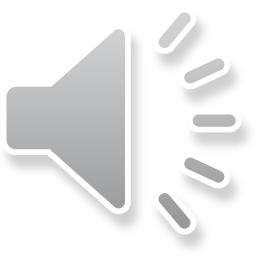